Topologia da UFRJ
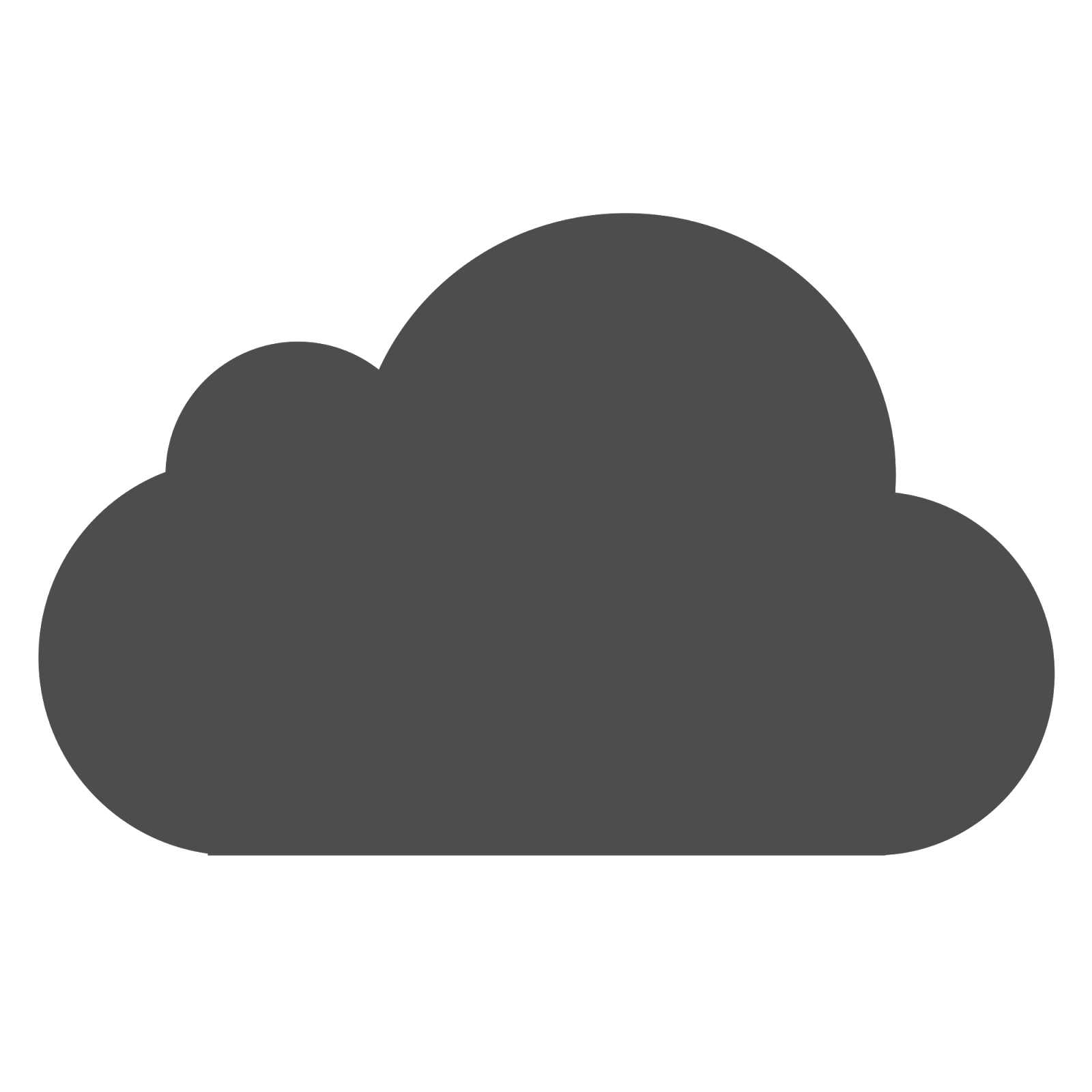 DMZ Científica
Rede 
Acadêmica
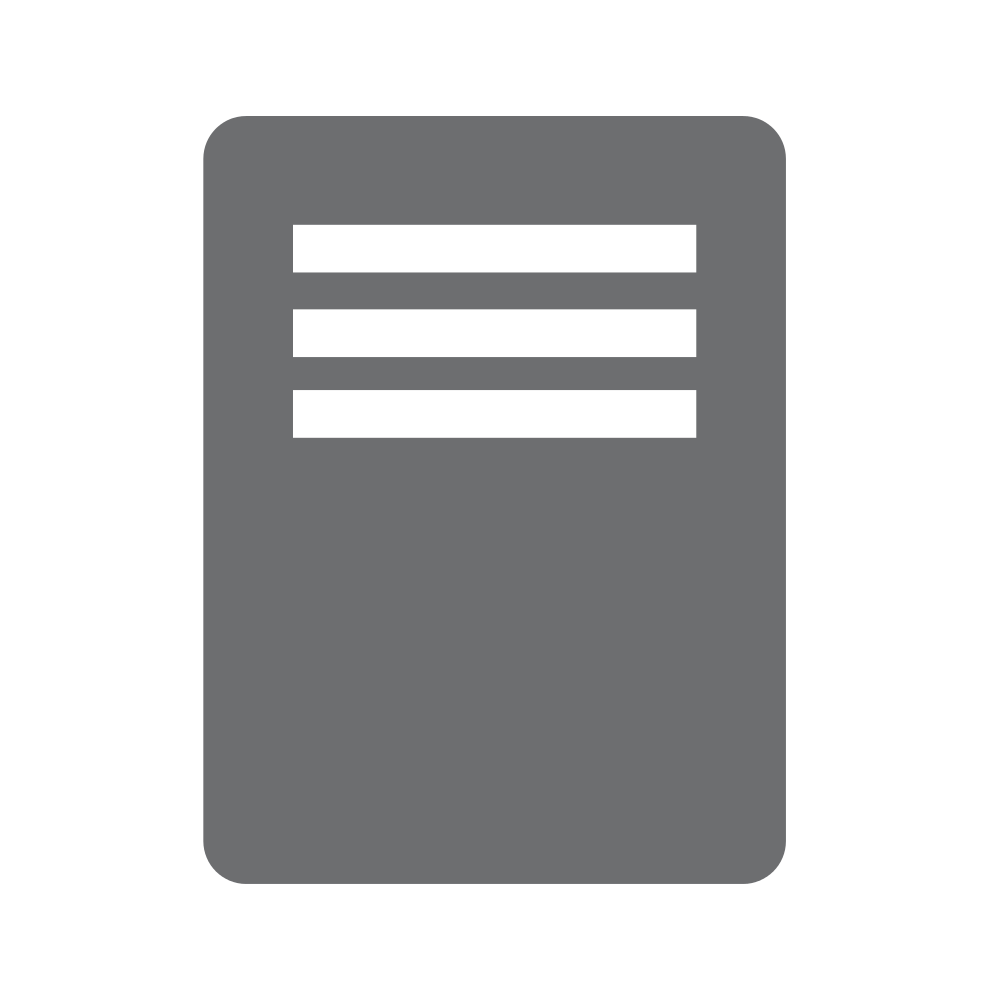 1G/10G
Data Transfer Node (DTN)
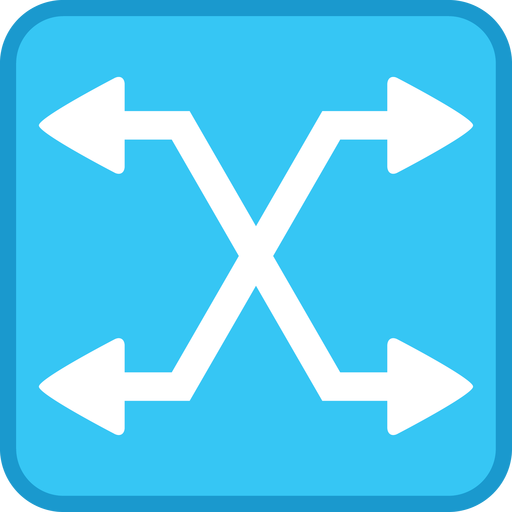 Switch DMZ Científica
1 GHz
BW (1G/10G)
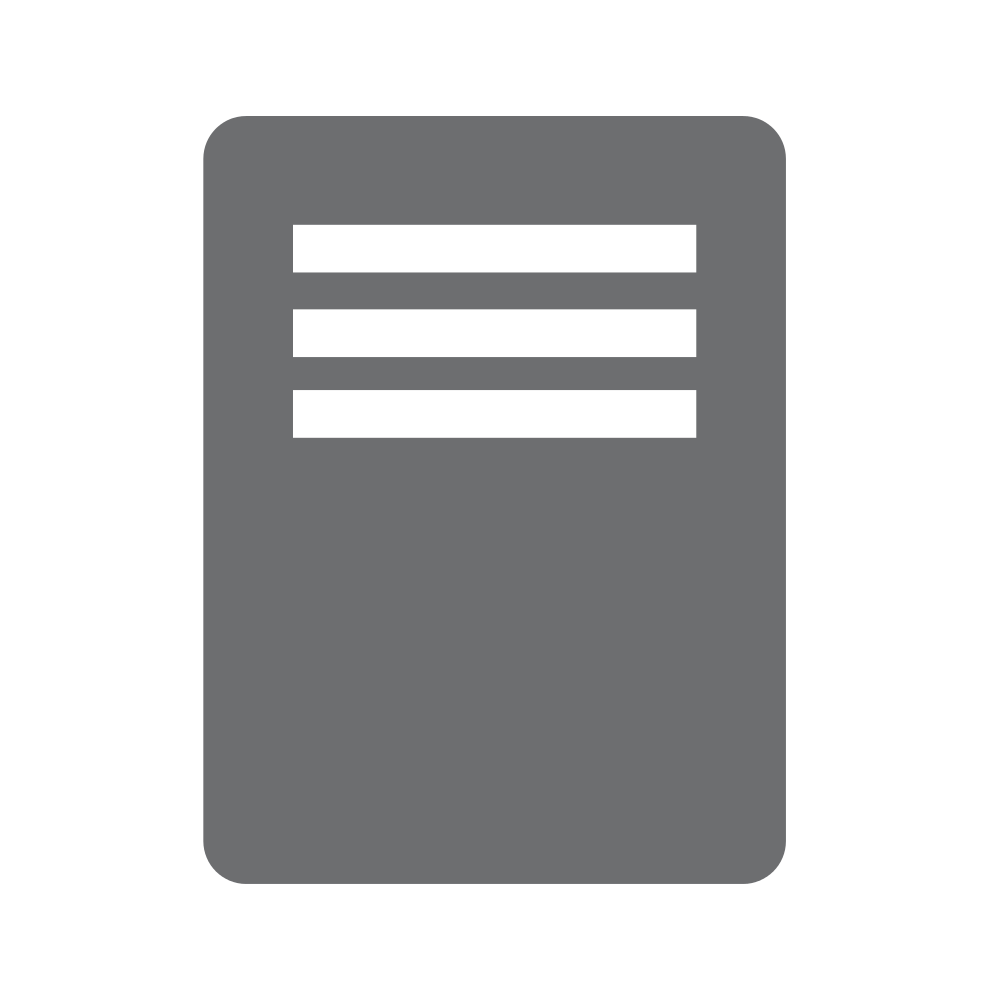 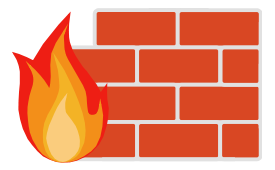 Firewall
Monitoramento
(perfSONAR)
LT – 1G
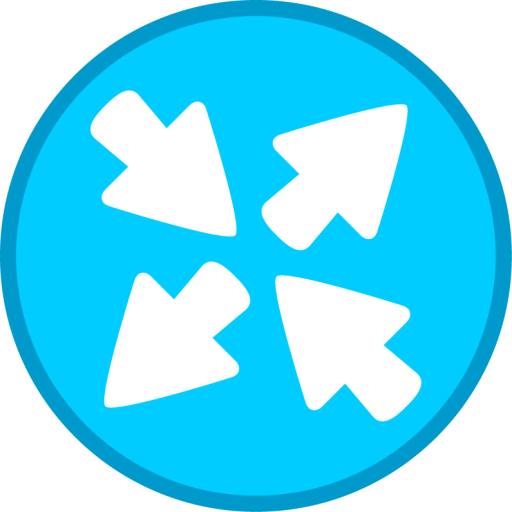 Roteador de borda
Laboratórios/Caso de Uso
ADICIONAR O CASO DE USO E COMO É FEITA A CONEXÃO COM A DMZ CIENTÍFICA.
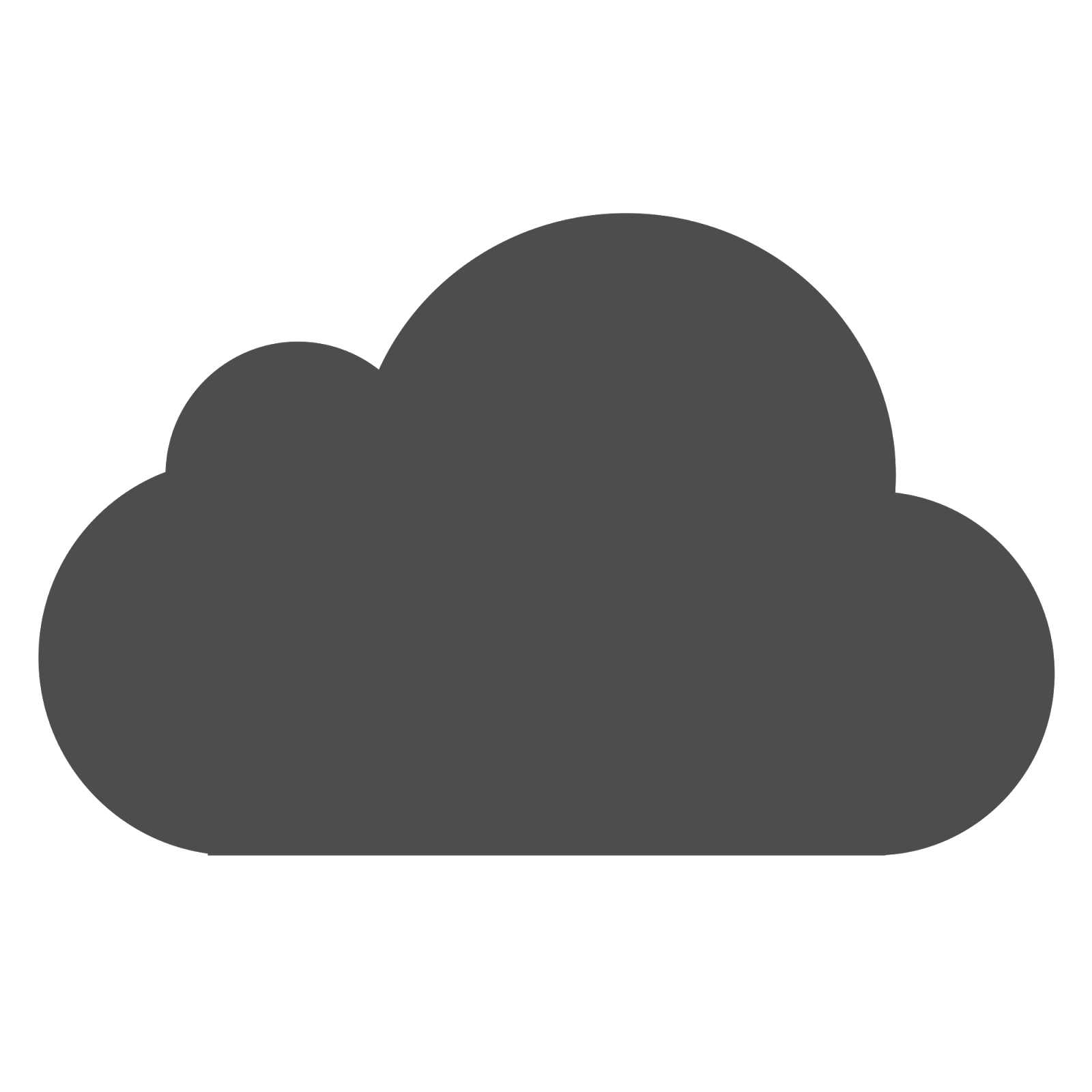 Rede 
Produção Campus
QUAIS EQUIPAMENTOS?
Bayface – Brocade NetIron CES Series 2024C – (1G)
Firewall
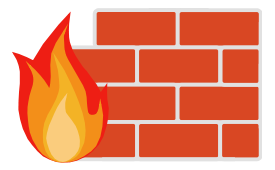 Cabo conectado
Cabo 
conectado
Fibra ótica
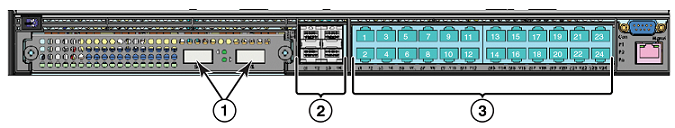 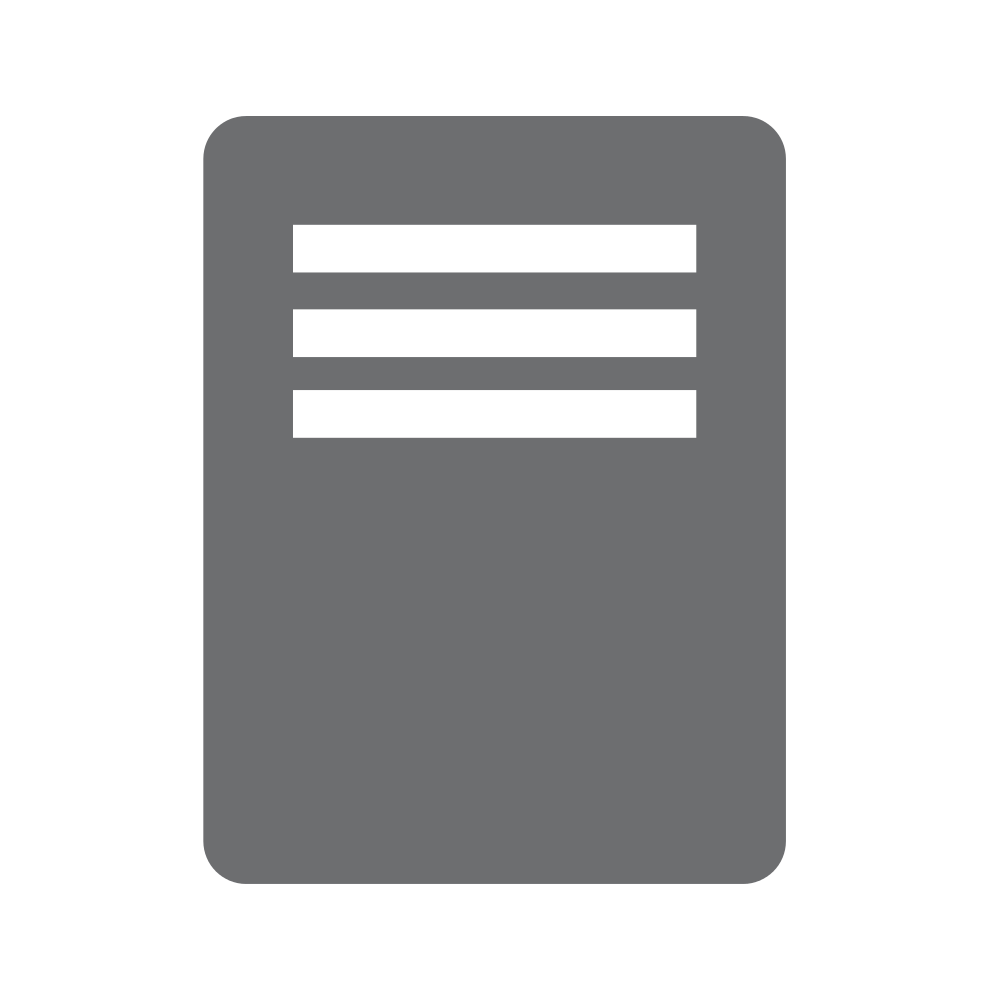 Cabo 
desconectado
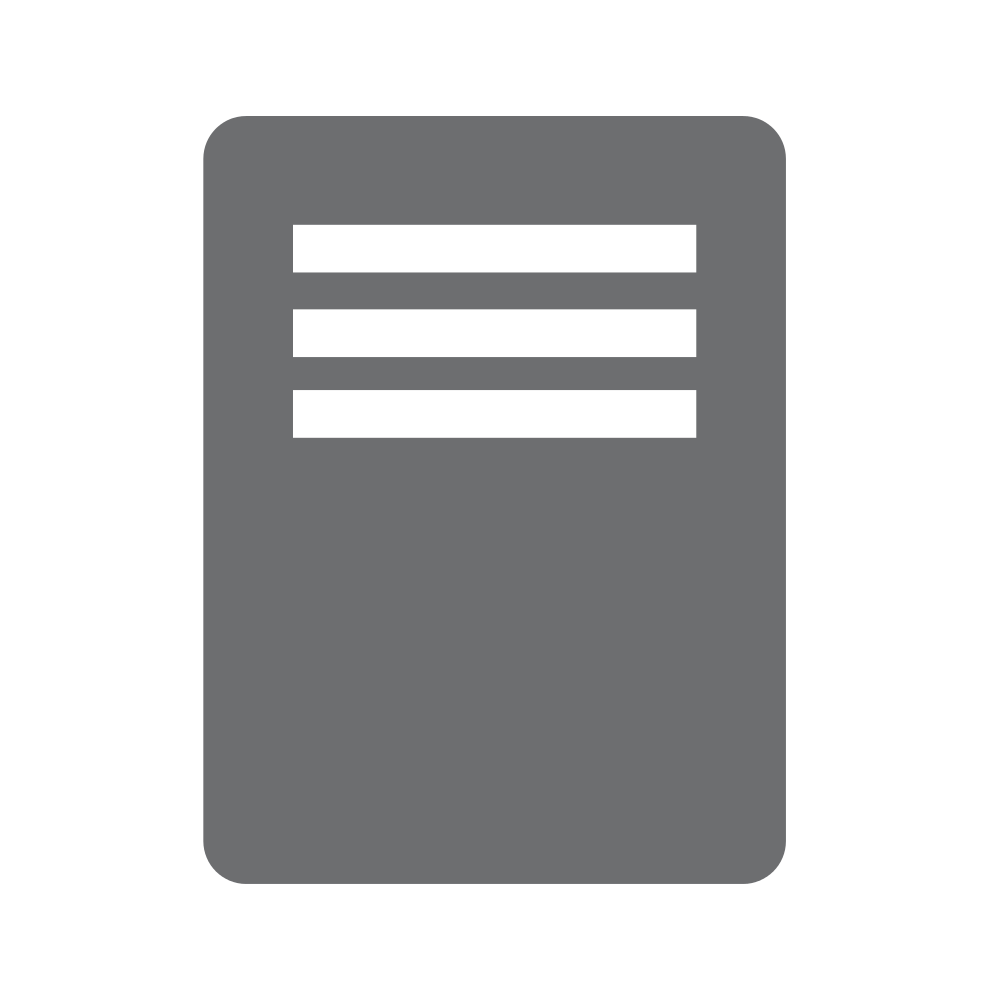 Portas do painel 3:
2 – PerfSonar 2;
4 – PerfSonar 2;
6 – Perfsonar 1;
8 – Perfsonar 1;
10 – DTN;
12 – DTN;
22 – Cabo desconectado.
Data Transfer Node
(DTN)
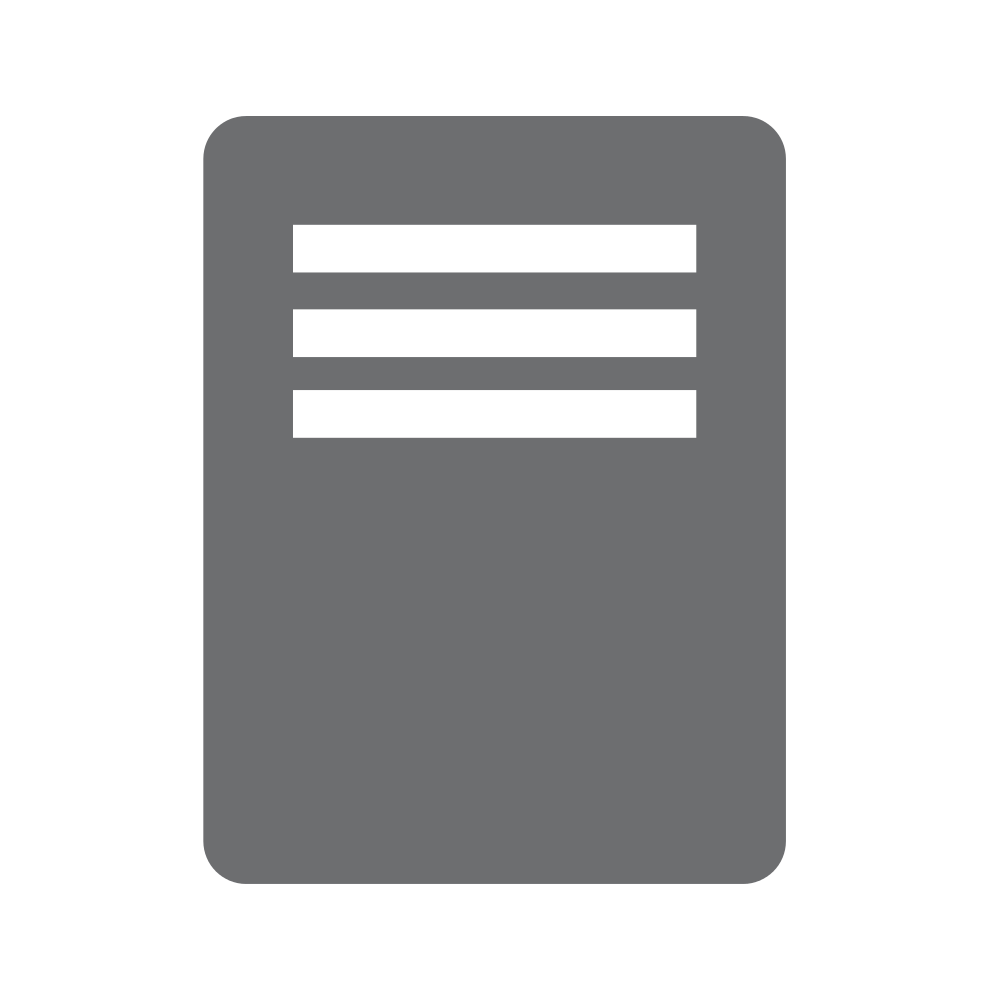 Monitoramento
(perfSONAR 2)
Monitoramento
(perfSONAR 1)
Ícones
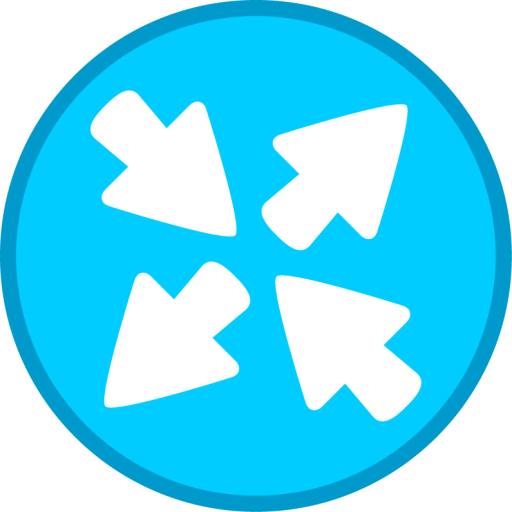 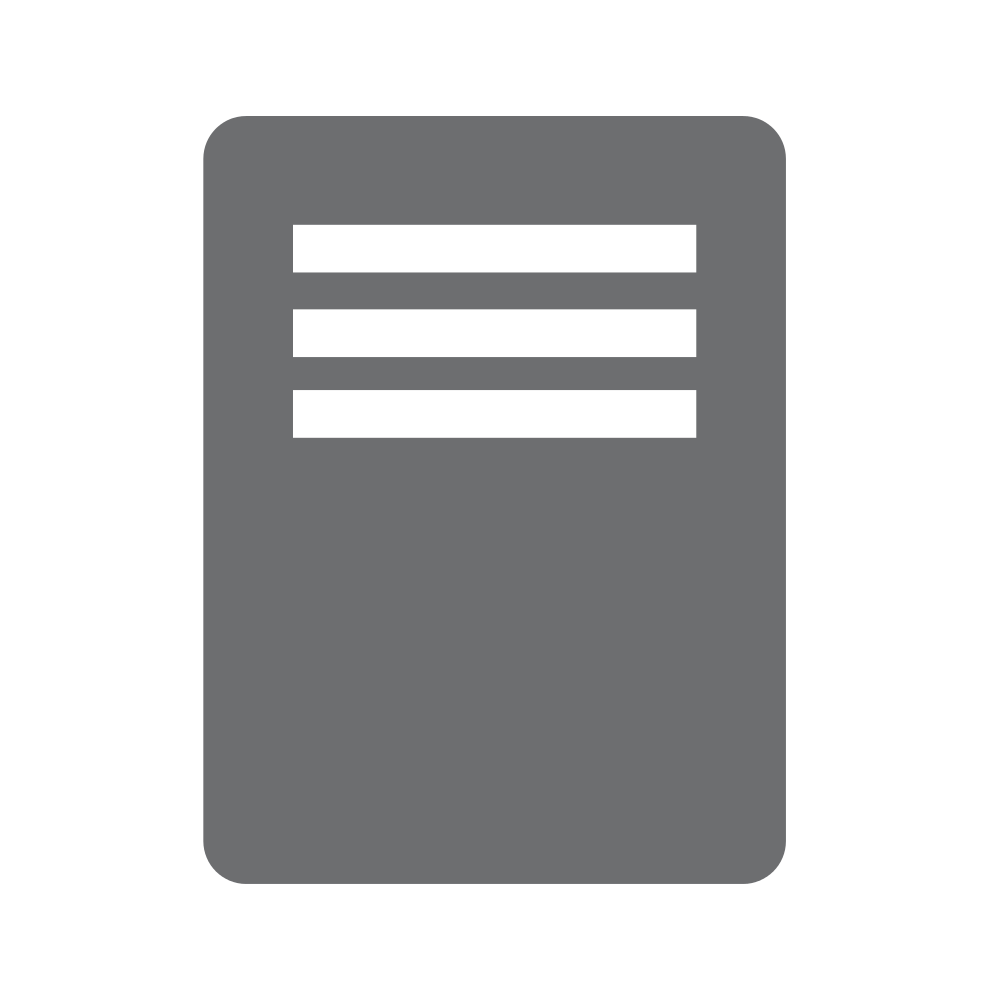 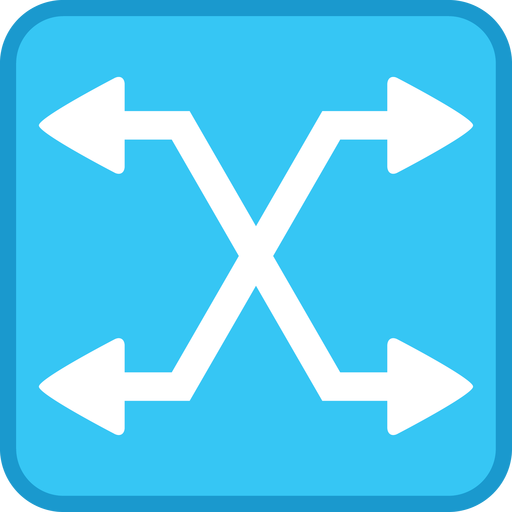 Roteador
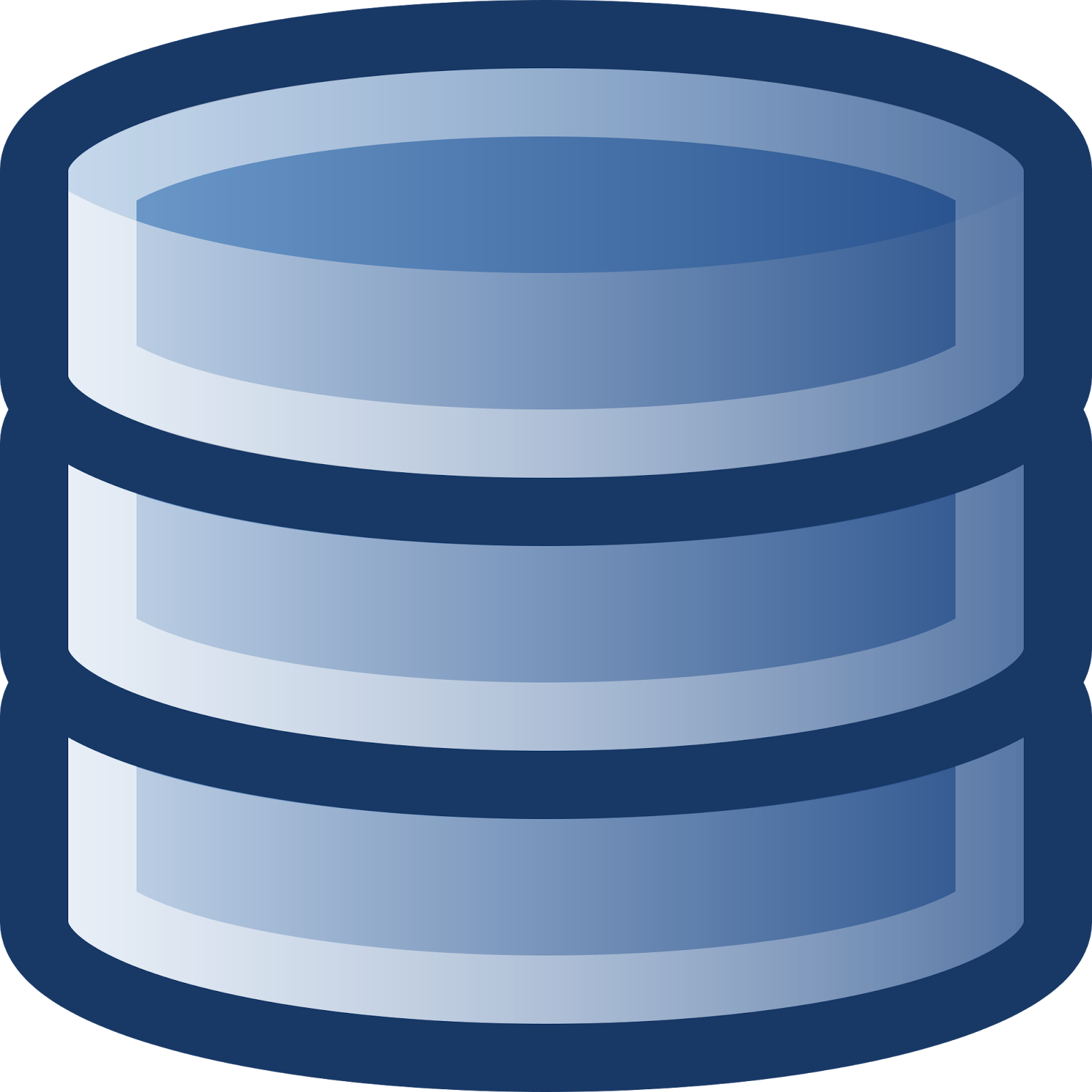 Monitoramento
(perfSONAR)
Switch DMZ Científica
Armazenamento
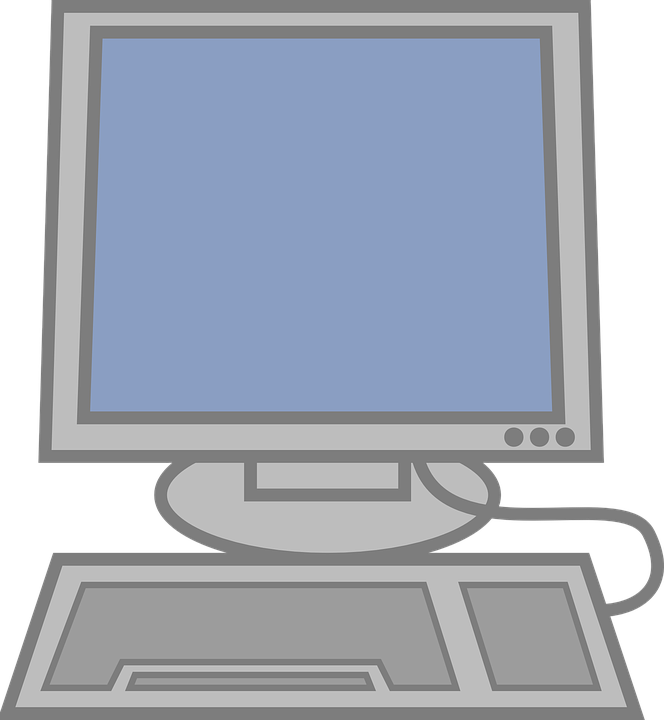 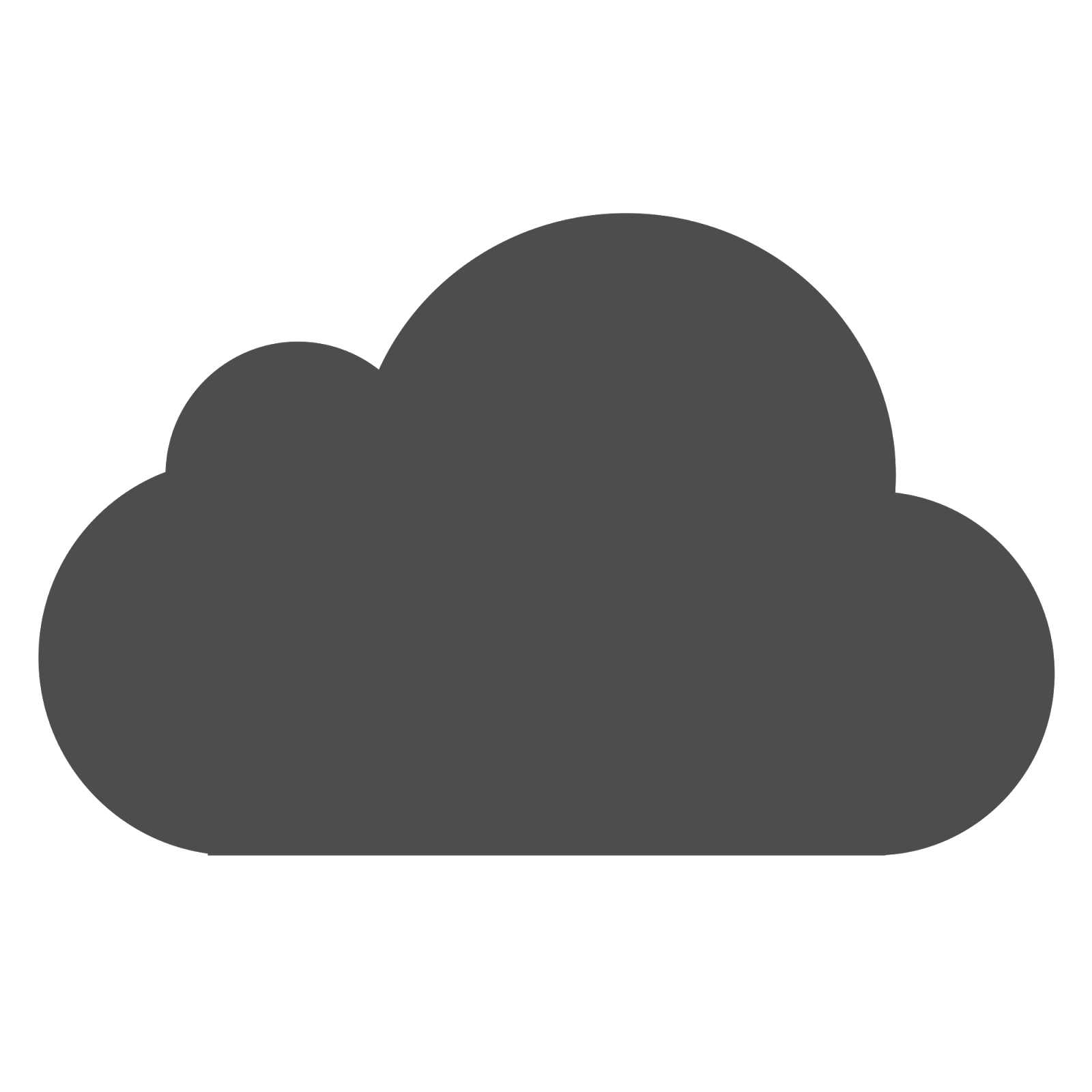 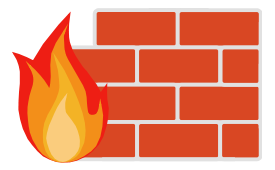 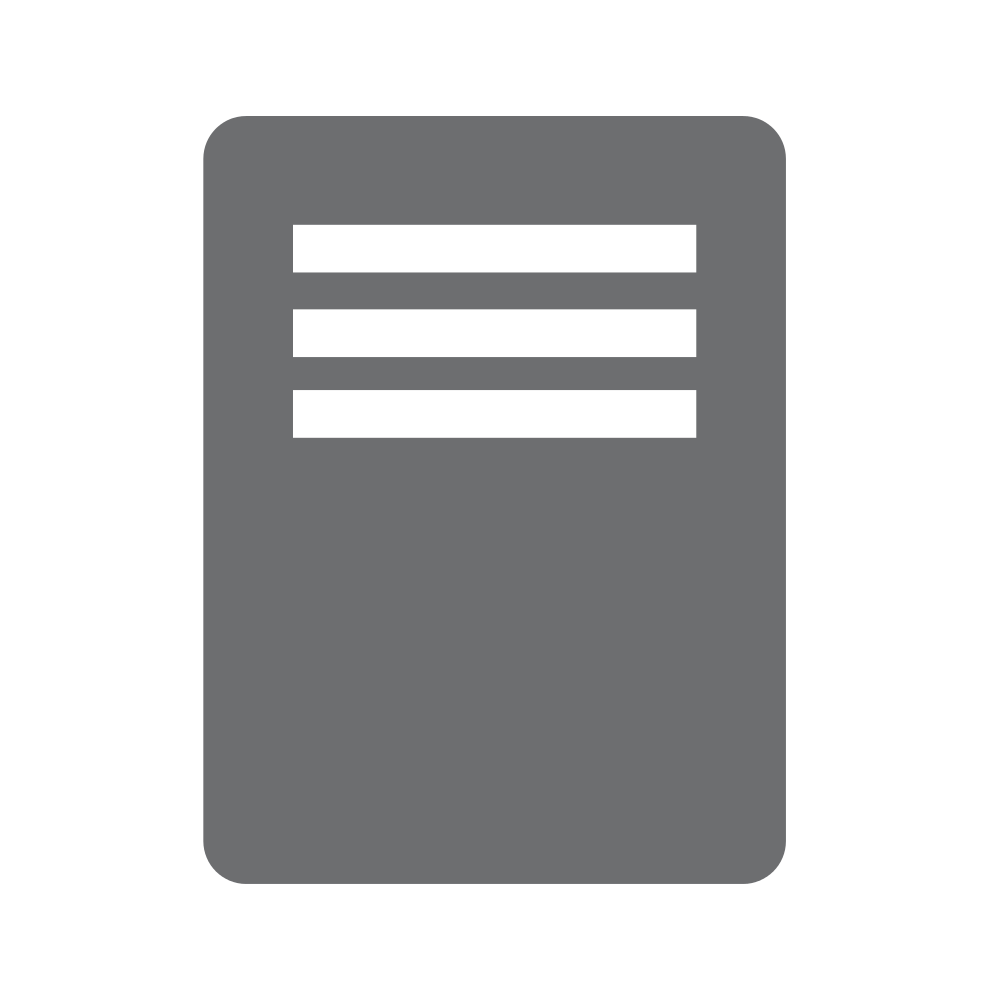 Workstation
Firewall
Backbone RNP
Data Transfer Node
(DTN)
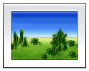 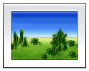